Conciencia fonológica
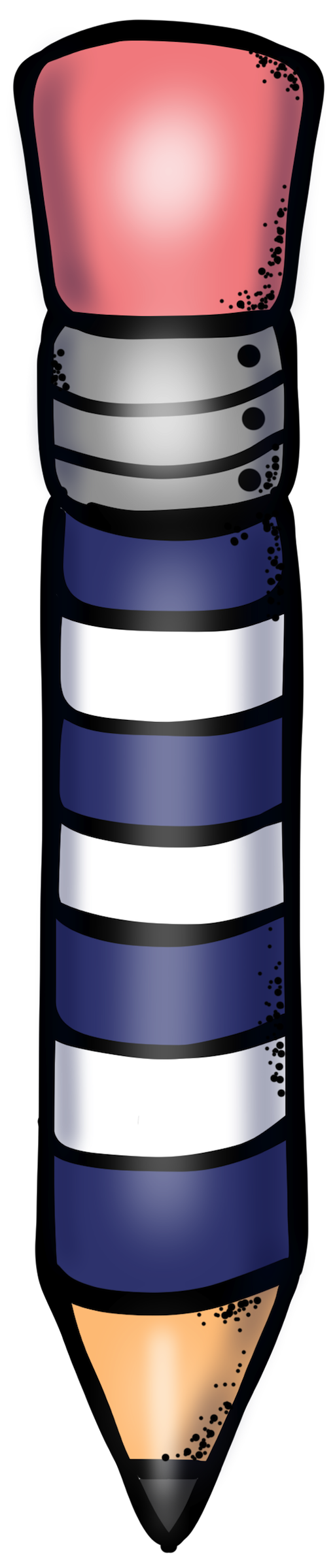 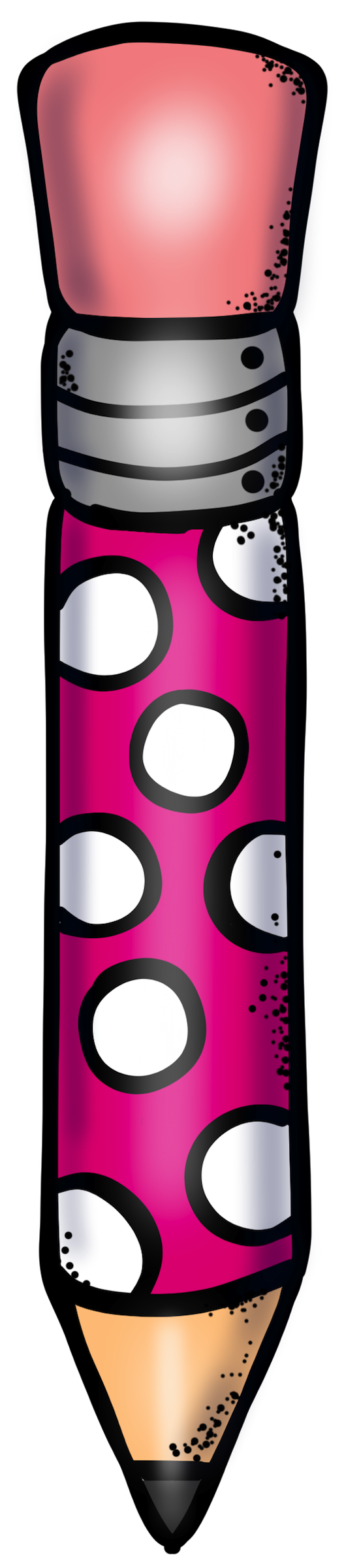 María Olivares para Orientación Andújar
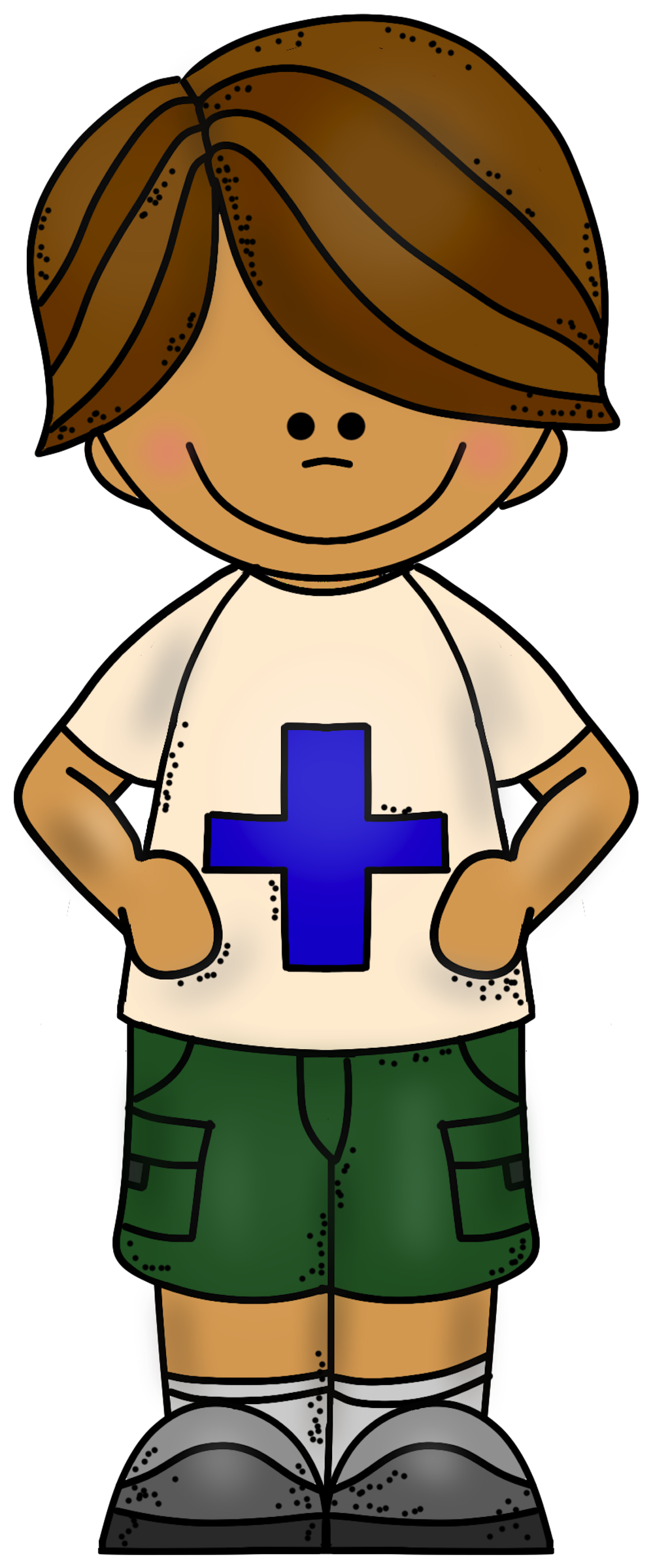 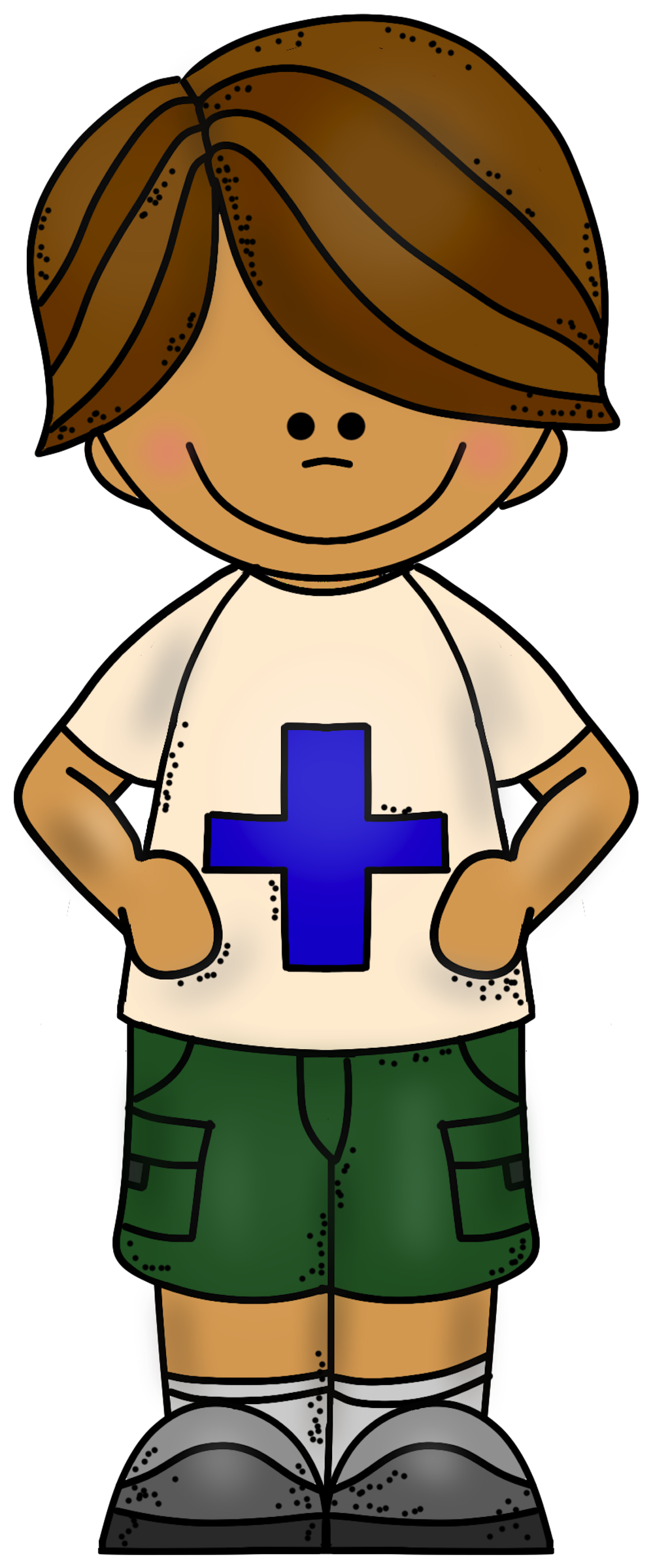 Busca una nueva palabra 
QUITANDO
Busca una nueva palabra quitando una letra
Busca una nueva palabra quitando una letra
Busca una nueva palabra quitando una letra
Busca una nueva palabra quitando una letra
Busca una nueva palabra quitando una letra
Busca una nueva palabra quitando una letra
Busca una nueva palabra quitando una letra
Busca una nueva palabra quitando una letra
Busca una nueva palabra quitando una letra
Busca una nueva palabra quitando una letra
Busca una nueva palabra quitando una letra
Busca una nueva palabra quitando una letra